قالب تربية إسلامية
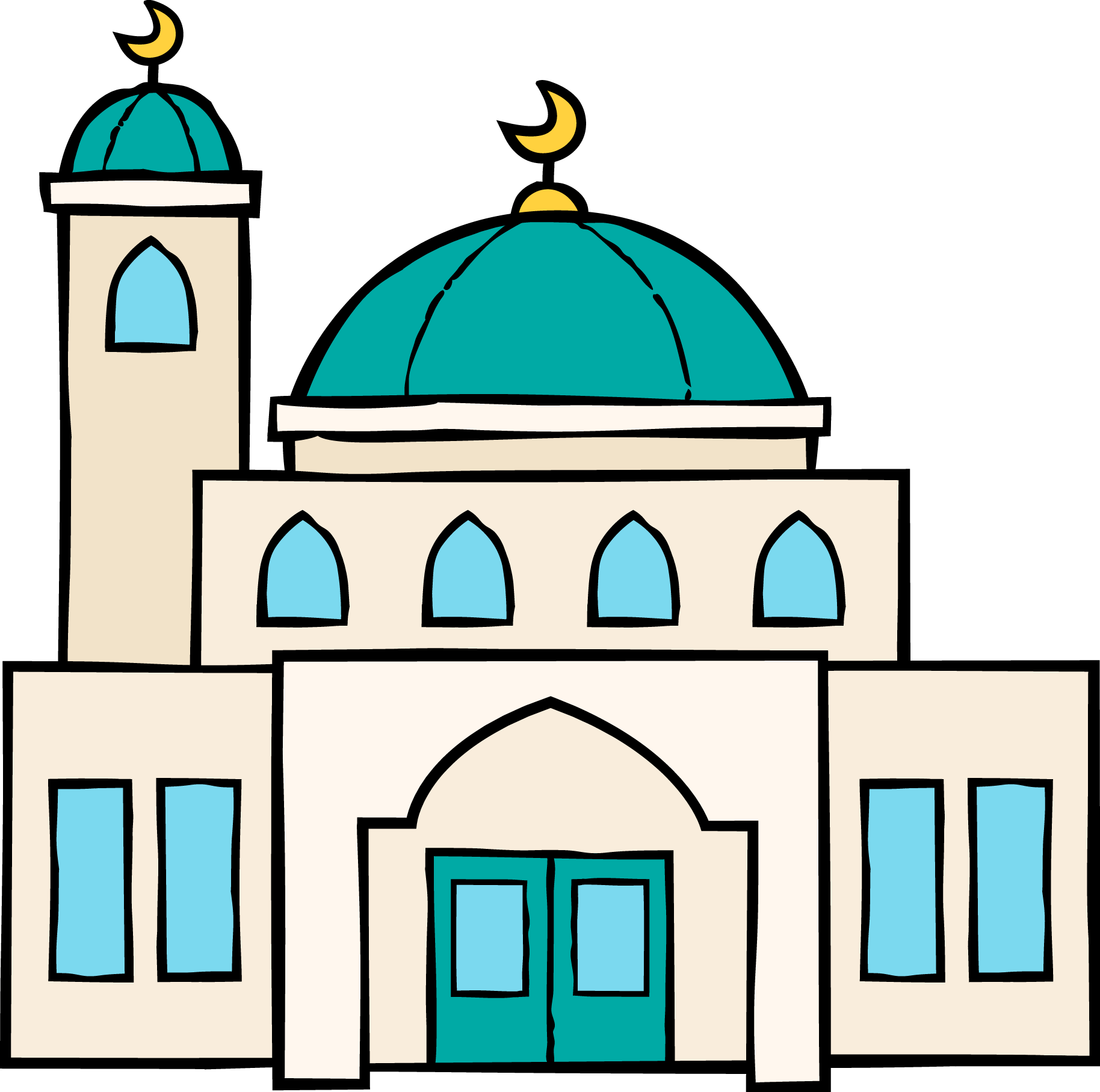 تصميم: زينة المرزوقي
هذا الملف يوزع مجاناً لا أحلل بيعه
للمزيد من الملفات يرجى الإنضمام للقناة 
https://t.me/zaina_almarzooqi
كن كالغيث وأروي قبر أبي بدعائك
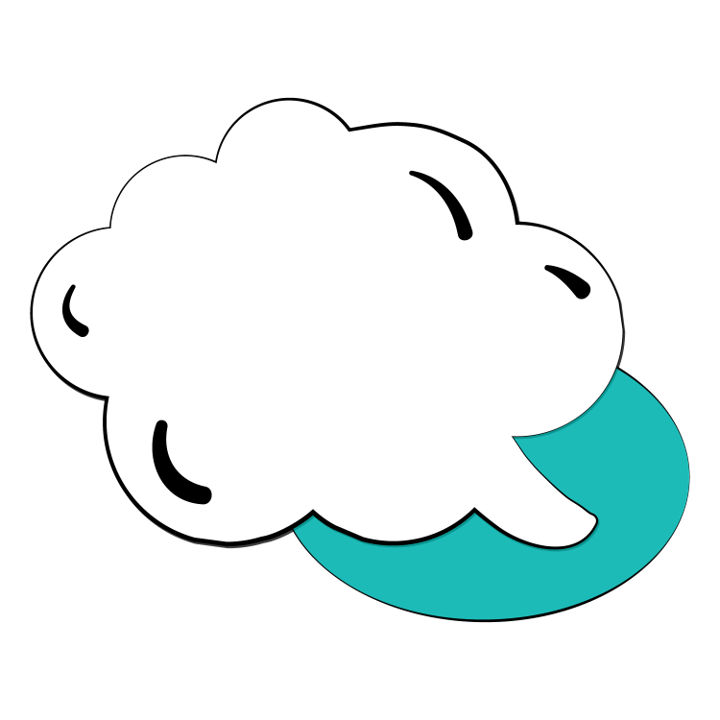 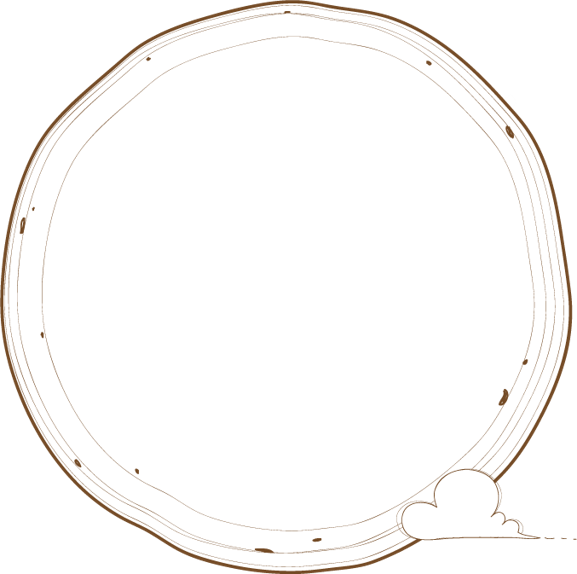 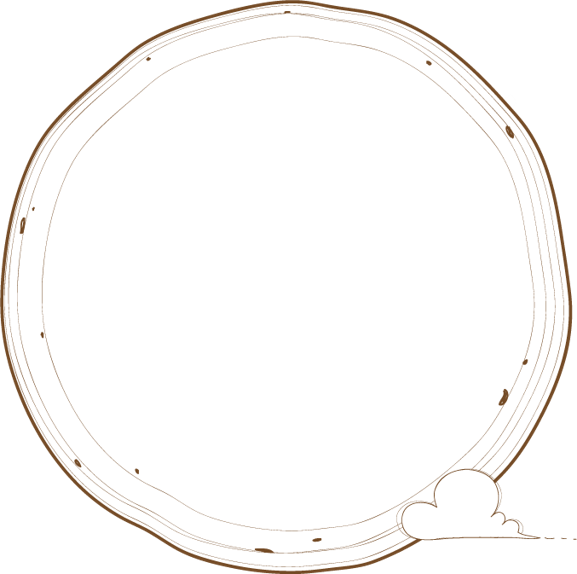 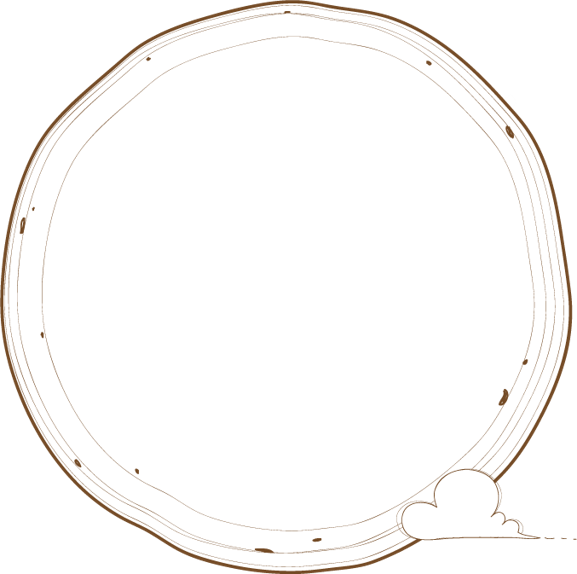 من خلال الآيات الكريمة التالية استنبط دلالة ____________________ في القرآن:
الآية:
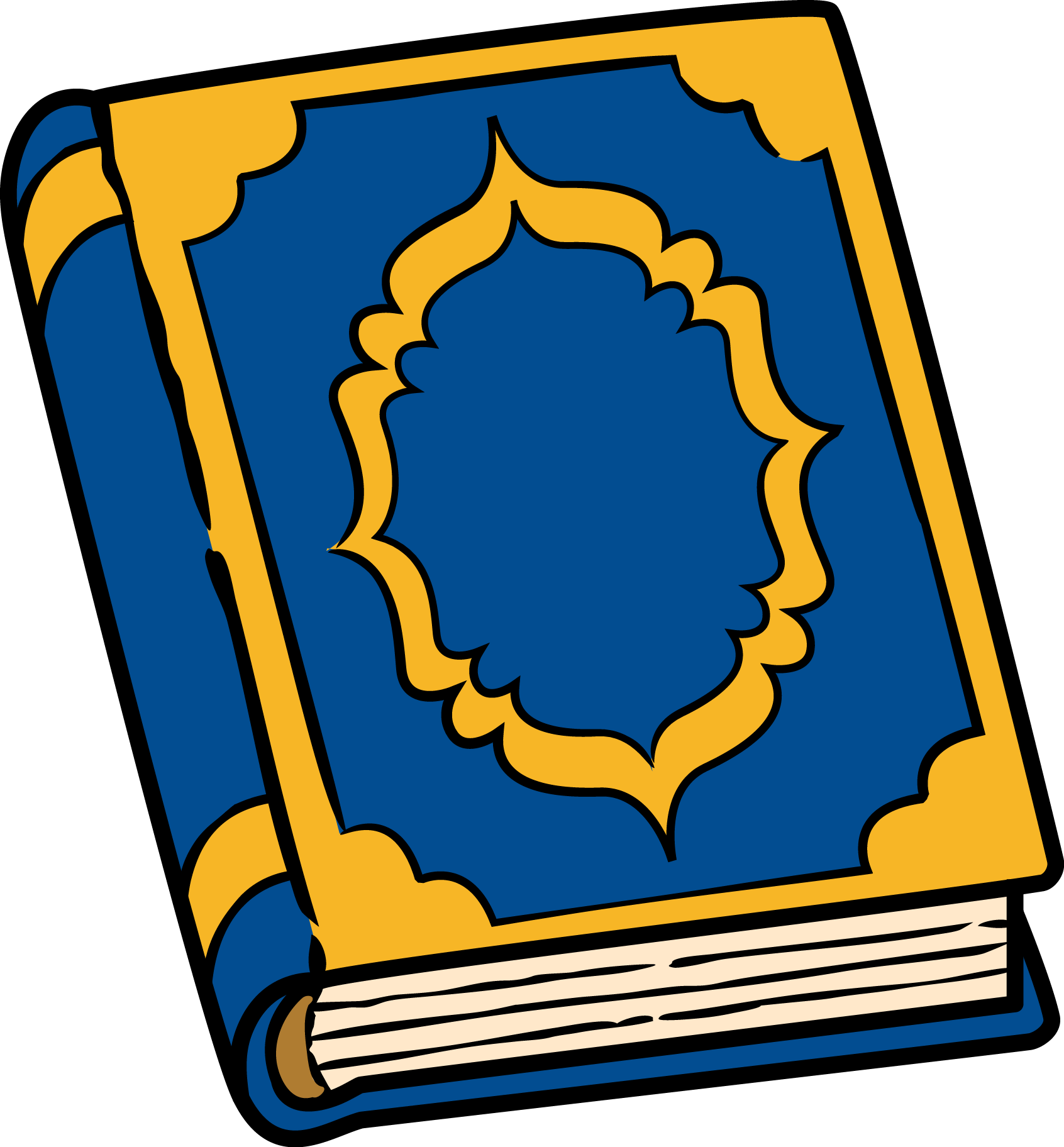 الدلالة:
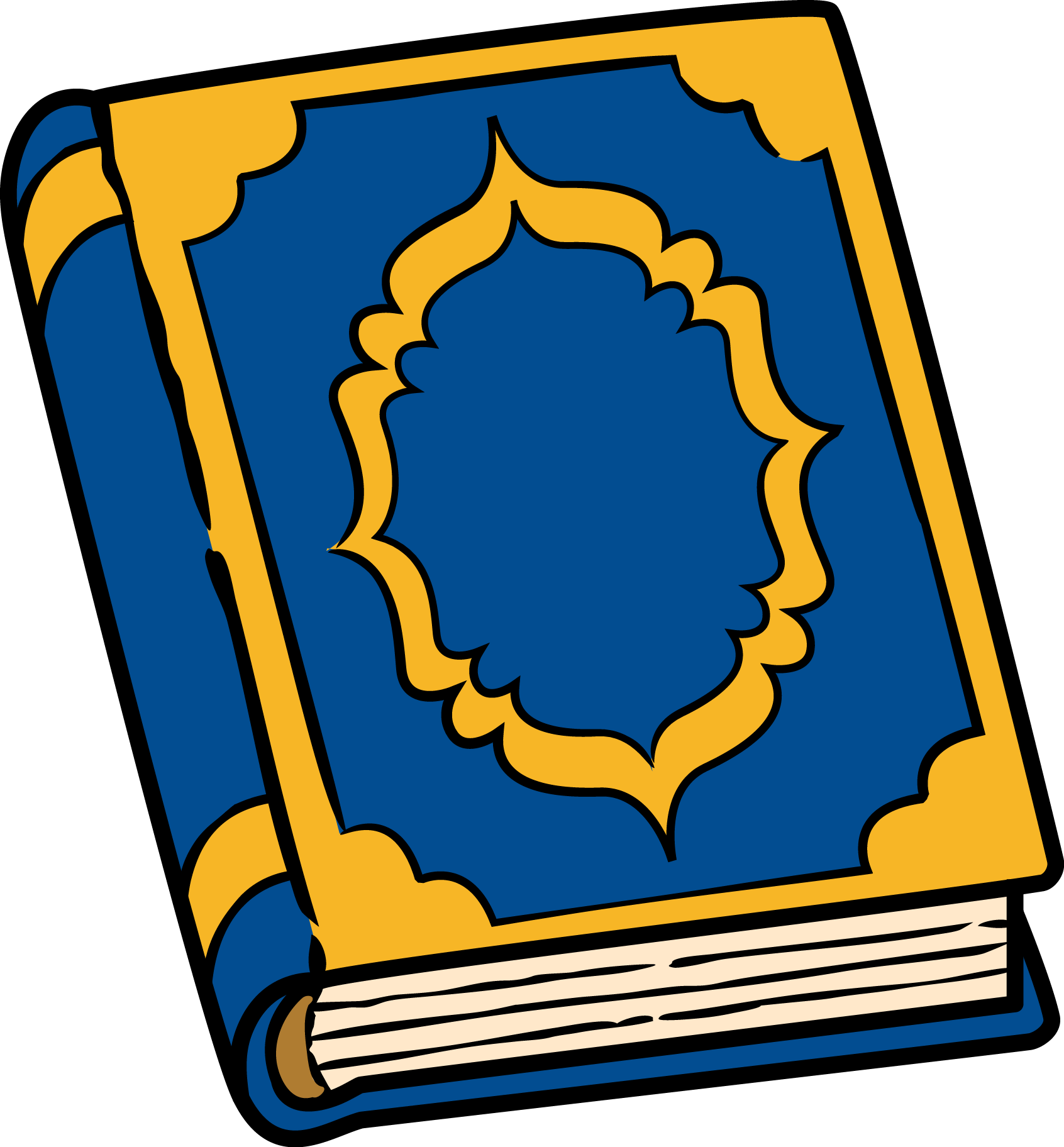 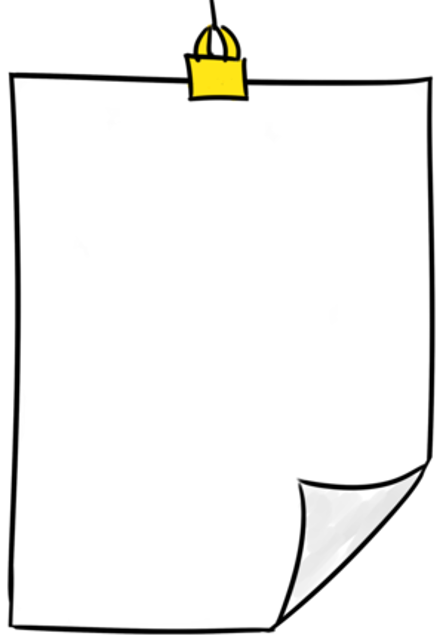 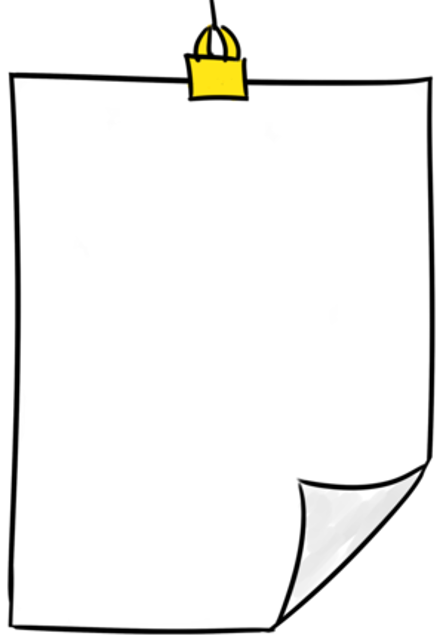 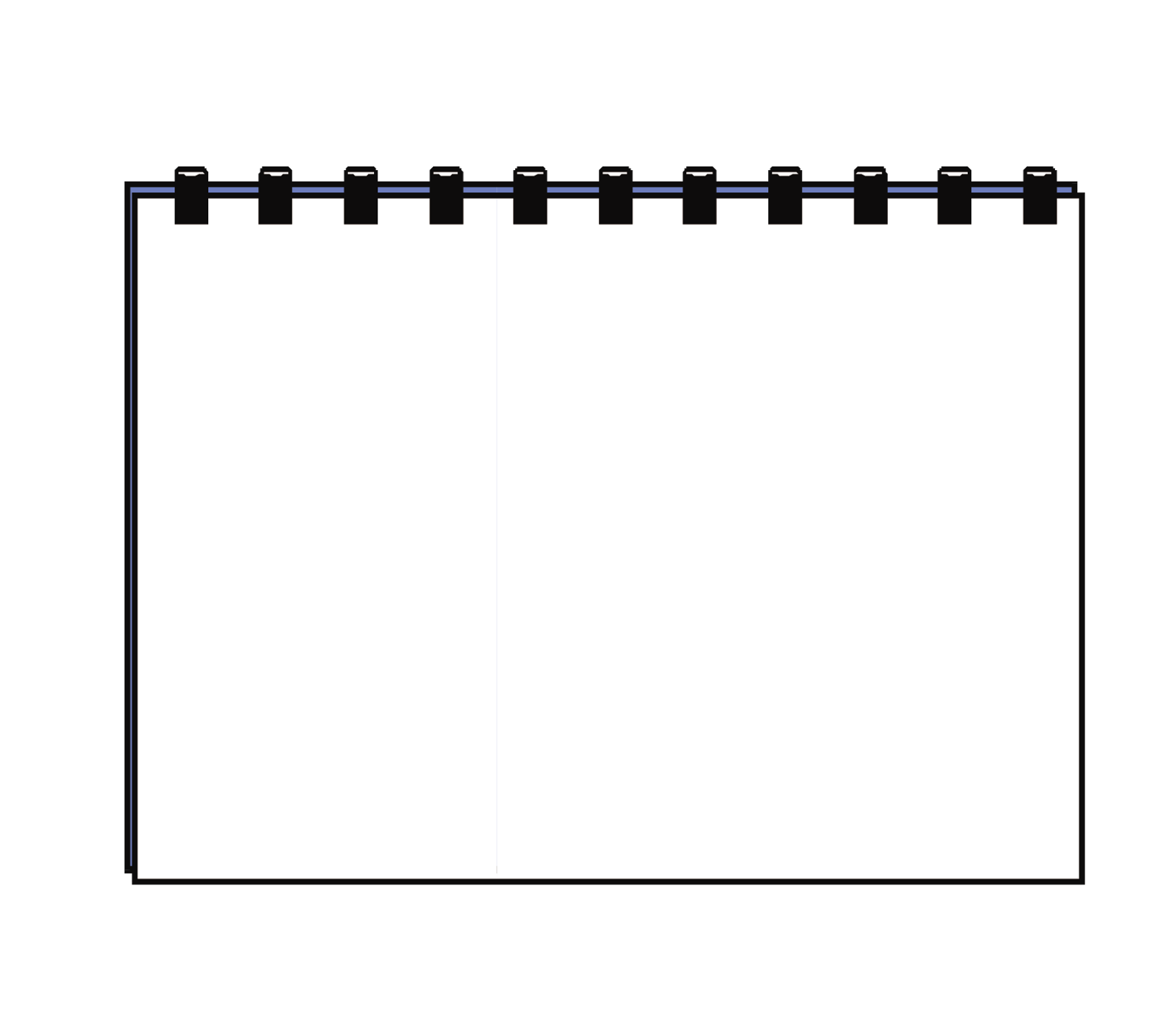 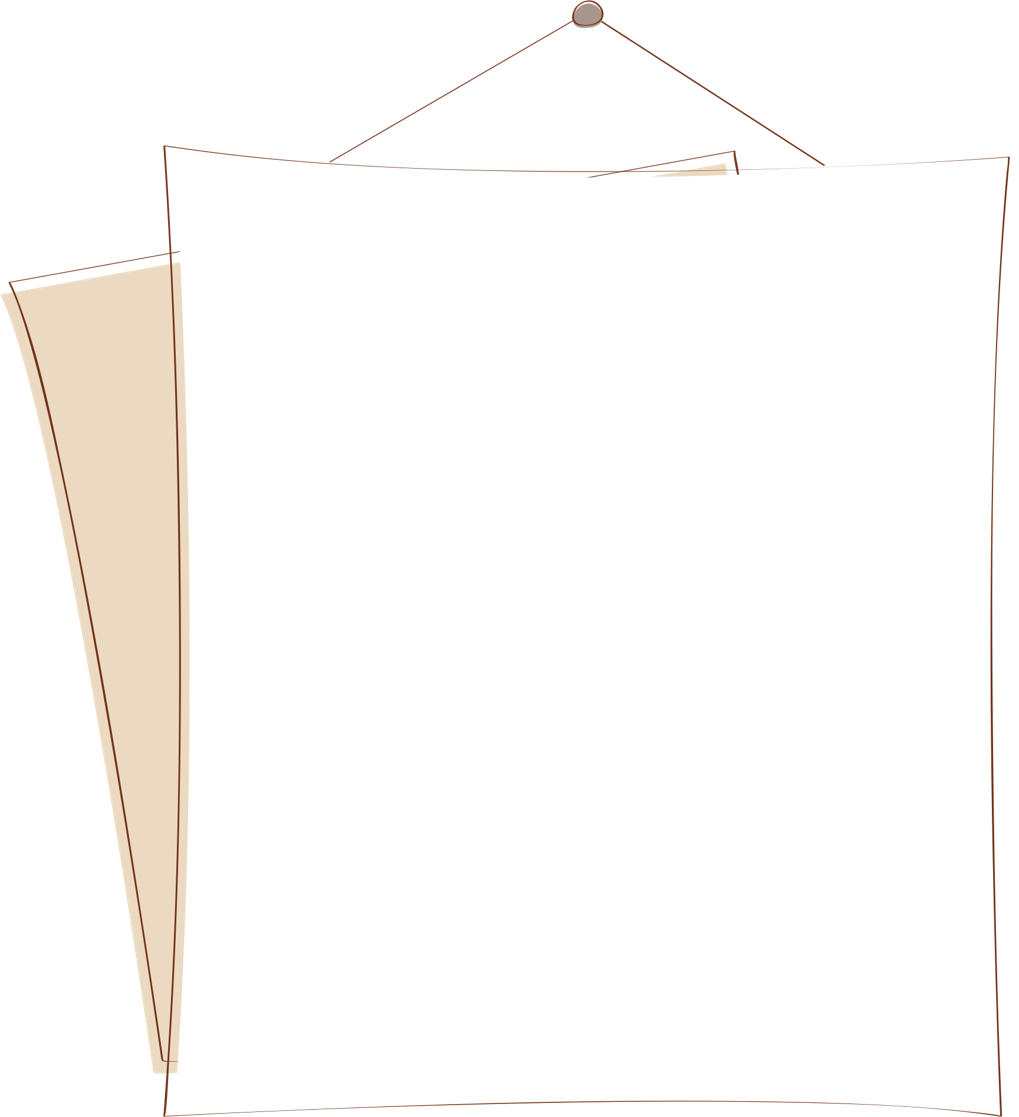 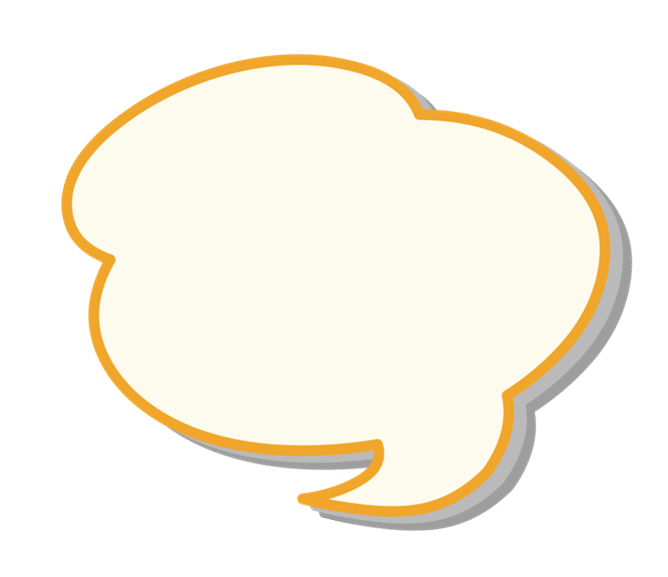